«Жизнь! Здоровье! Красота!»
МБОУ Половинская СОШ
01.04.2024 – 05.04.2024г
Цель: создание организационно-педагогических условий профилактики несчастных случаев и детского травматизма.
Задачи:
актуализация и развитие представлений обучающихся о безопасности жизнедеятельности;
повышение профессиональных компетенций педагогов, в области профилактики несчастных случаев и детского травматизма;
повышение психолого-педагогических компетенций родителей/законных представителей по вопросам безопасности обучающихся;
развитие у обучающихся умений и навыков безопасного поведения;
развитие мотивации к соблюдению правил безопасного поведения всех субъектов образовательных отношений
План недели:
Линейка, разговоры о важном "Россия - здоровая держава", анимационные перемены. 
Единый урок ИНФОбезопасности с обучающимися;
Акция "Безопасные окна"; 
"Айти - безопасность" квест - игра 5-8кл;
День Здоровья - нач.кл. - эстафета "Кот Матроскин приглашает", 5-7кл. "Путешествие на поезде Здоровье", 8-11кл. кл.час "Здоровая нация - счастливая Россия".
Разговоры о важном "Россия - здоровая держава"
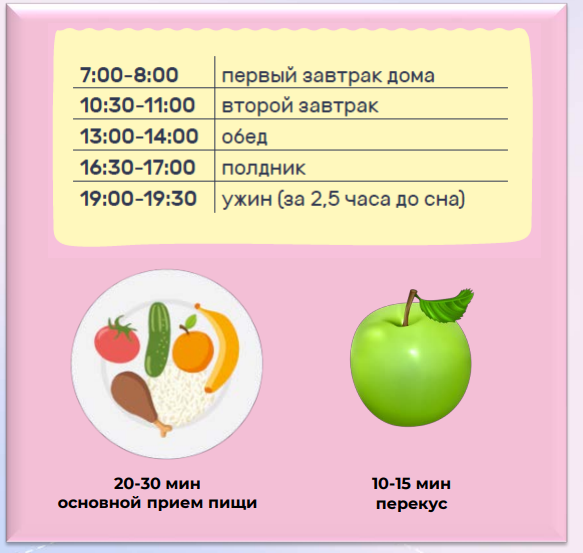 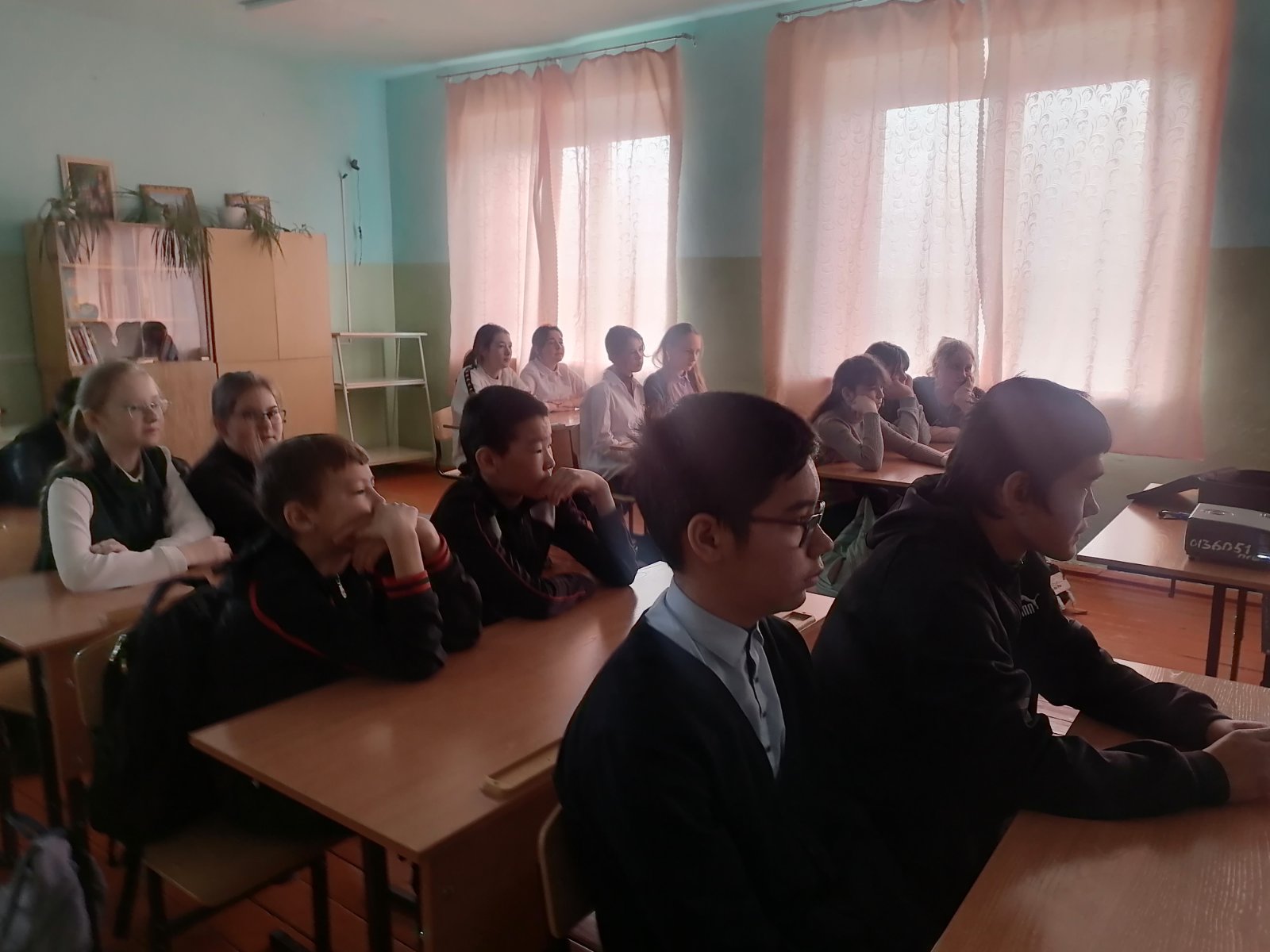 Единый урок ИНФОбезопасности
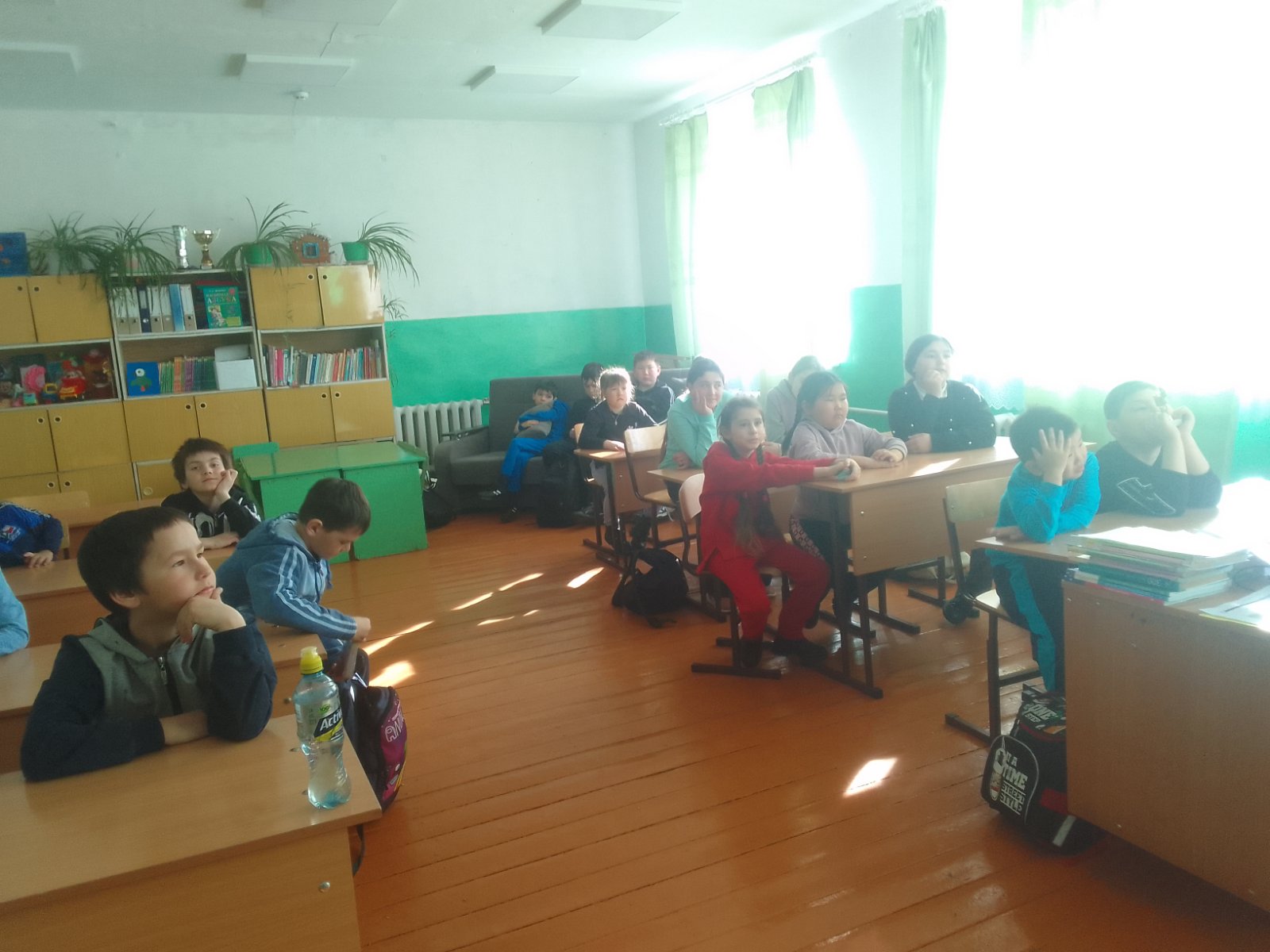 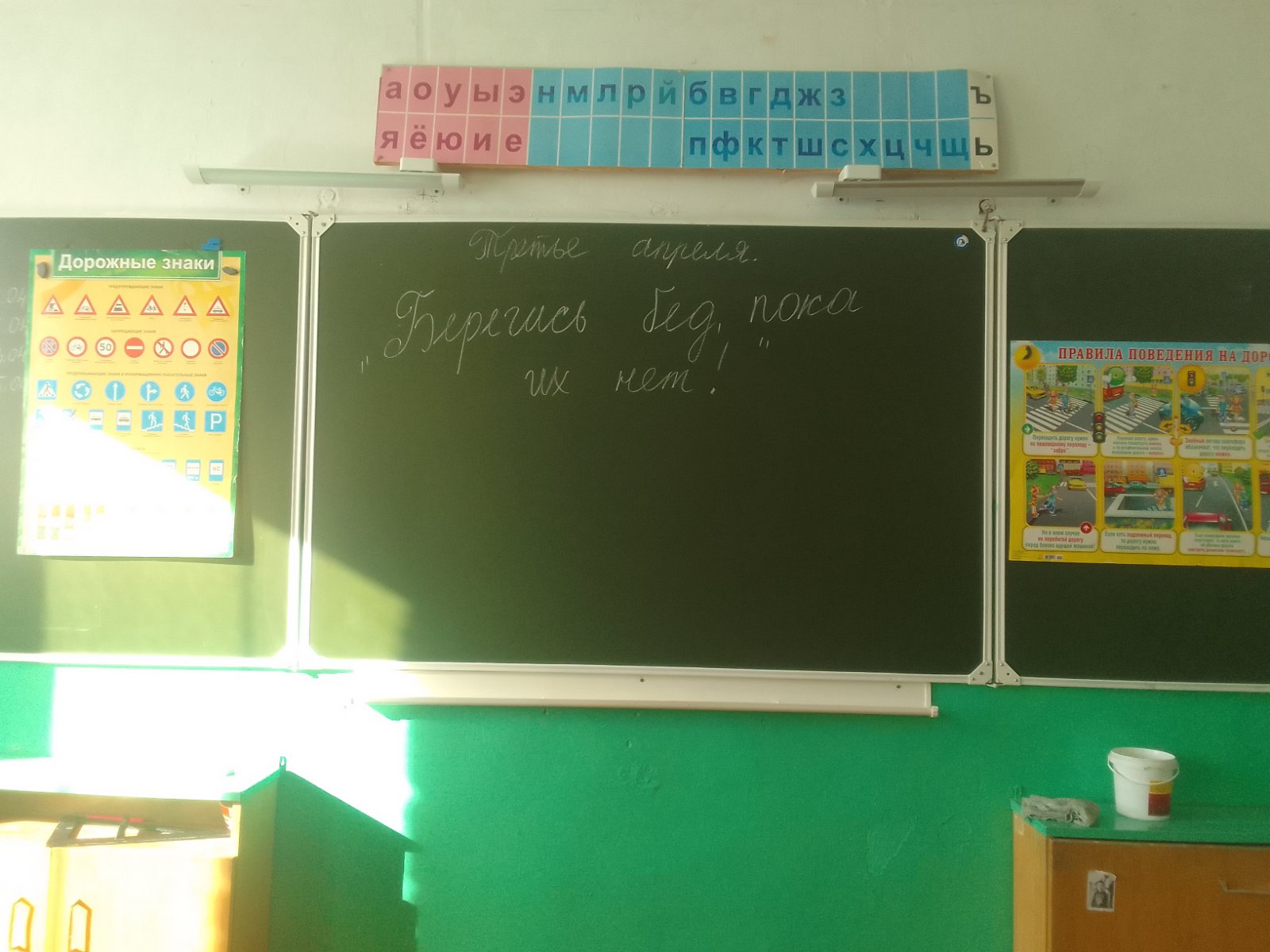 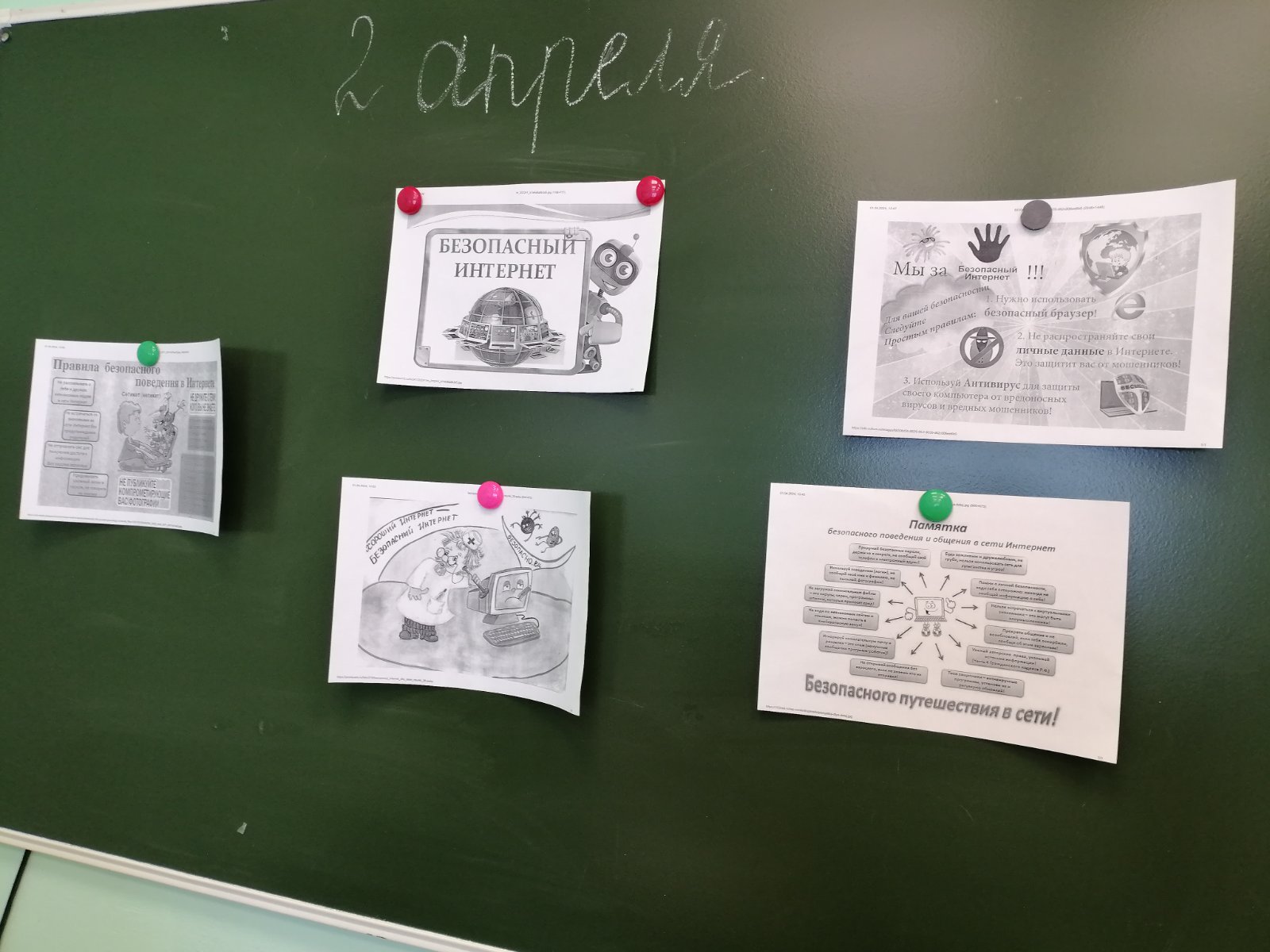 Акция "Безопасные окна"
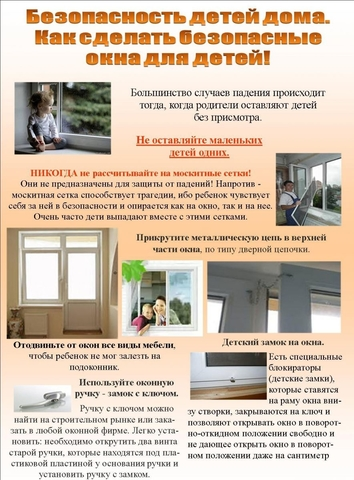 Памятки 
для
 родителей
"Айти - безопасность" квест-игра «Инфо-фильтр»
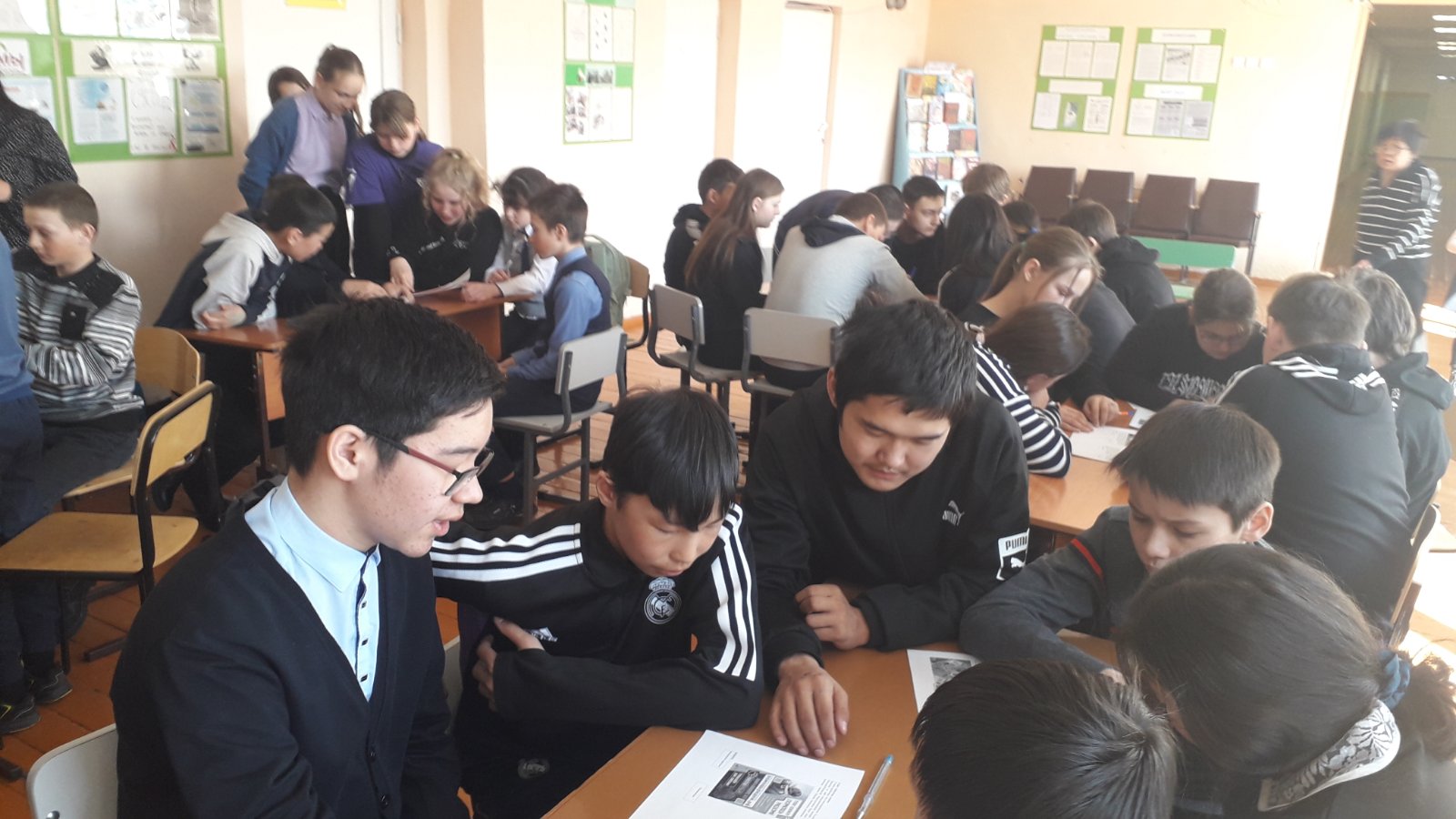 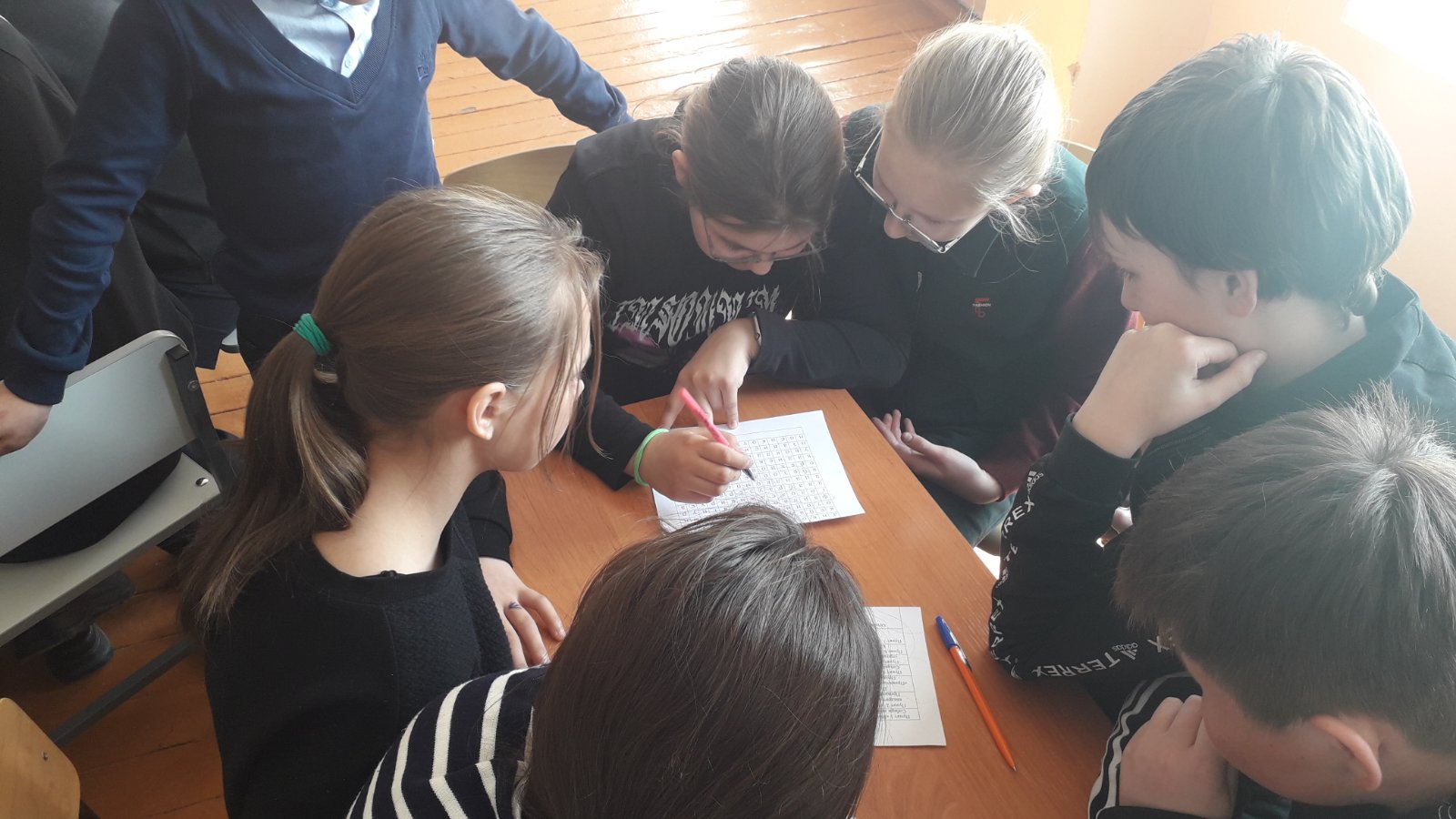 День Здоровья: Матроскин приглашает…
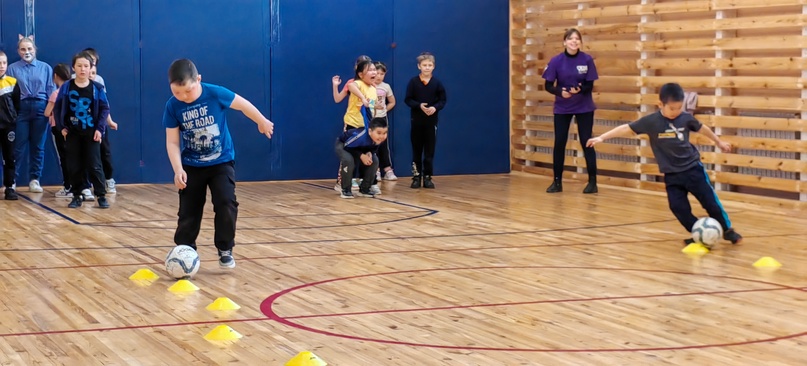 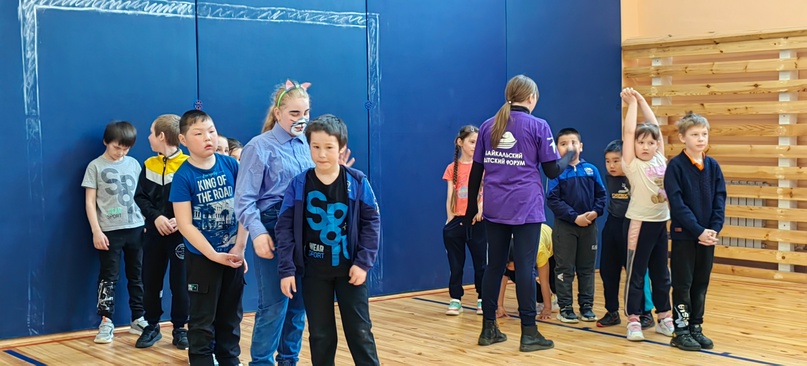 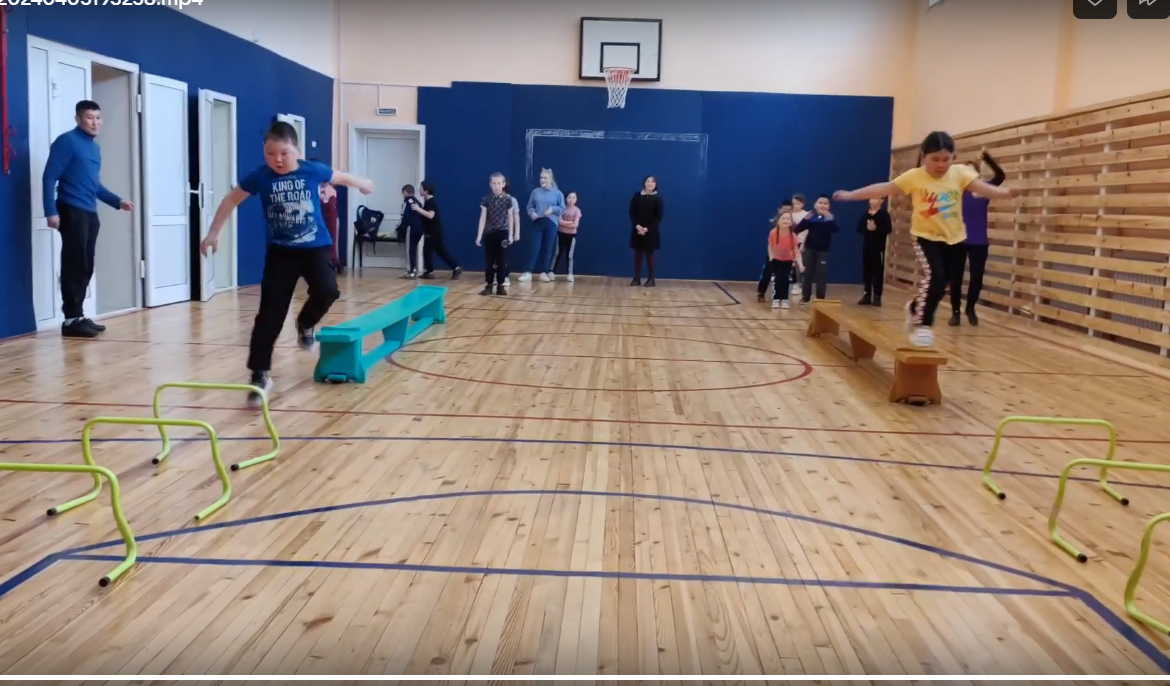 День Здоровья: Путешествие на поезде «Здоровье»
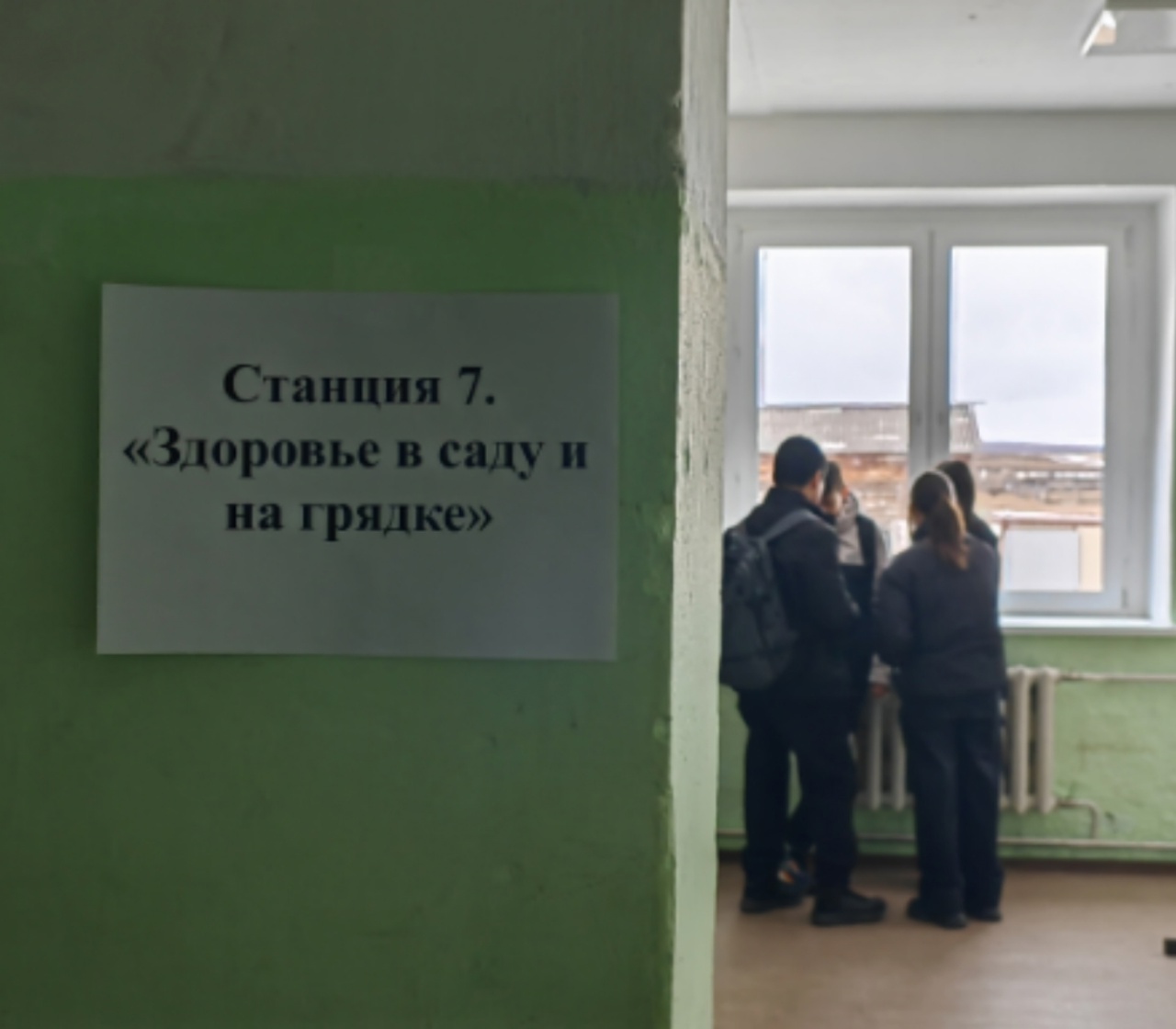 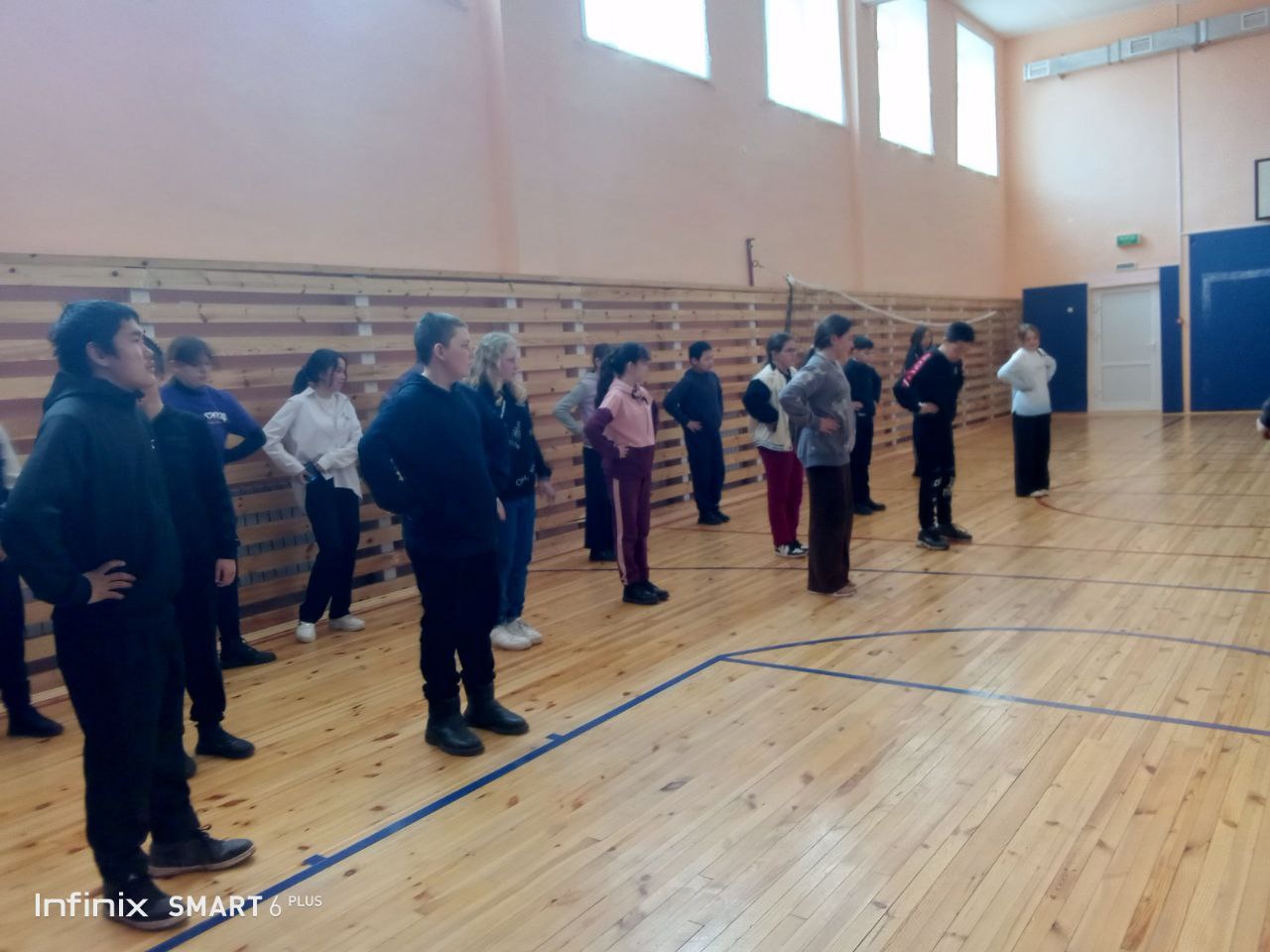 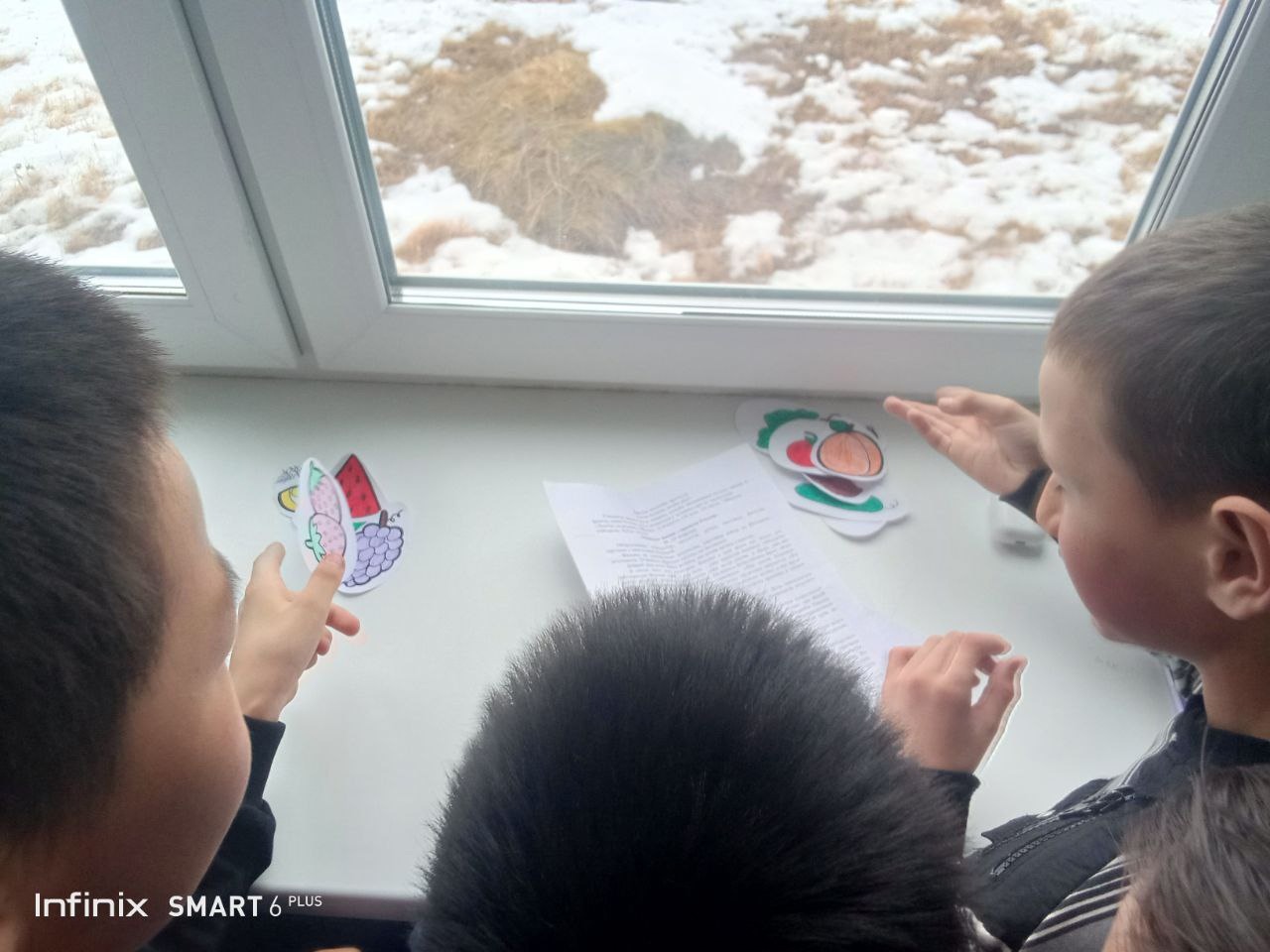